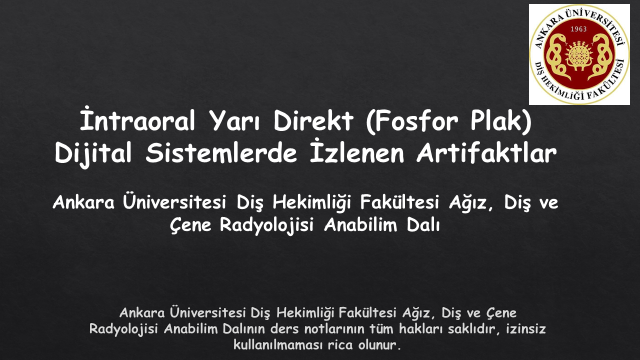 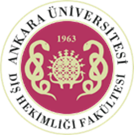 İntraoral Yarı Direkt (Fosfor Plak) Dijital Sistemlerde İzlenilen Artifaktlar
1- Işınlama parametrelerine bağlı 
2- Teknik uygulamaya bağlı
3- Ortam ışığı ile ilişkili
4- Fosfor plak ile ilişkili
5- Tarayıcı ile ilişkili
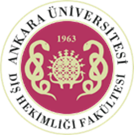 Işınlama parametrelerine bağlı oluşan artifaktlar
Açık Radyograf
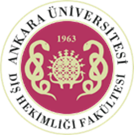 Koyu Radyograf
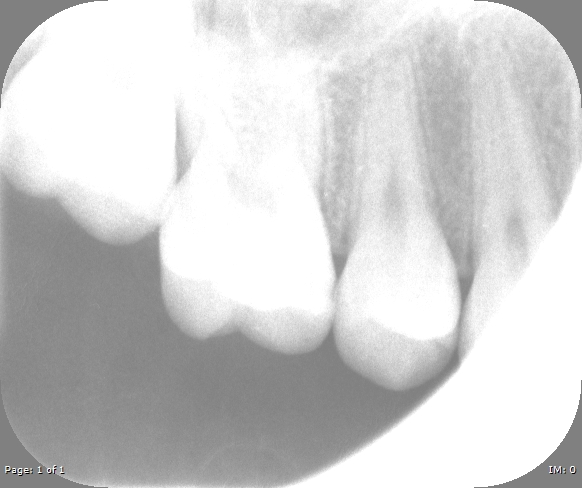 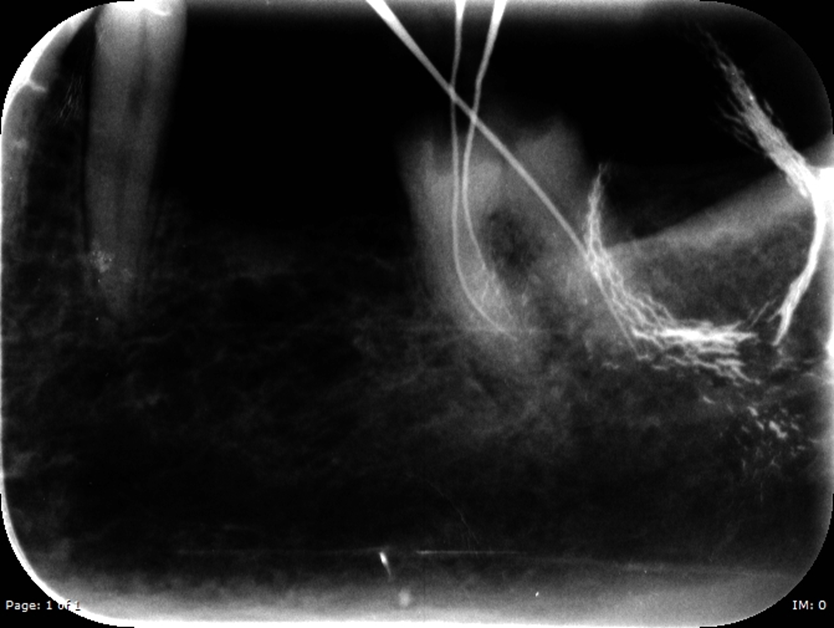 Fazla ışınlama sonucu
Yetersiz ışınlama sonucu
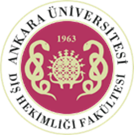 Teknik uygulamaya bağlı oluşan artifaktlar
Yerleştirme Hataları
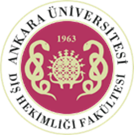 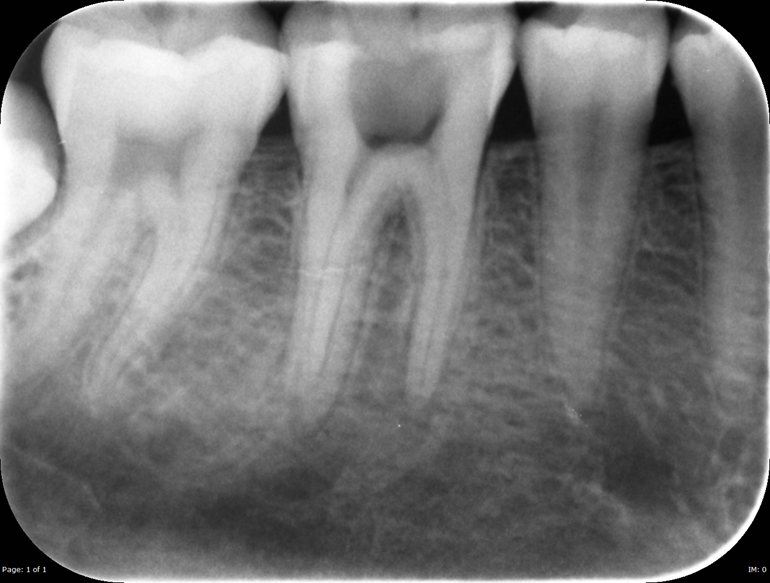 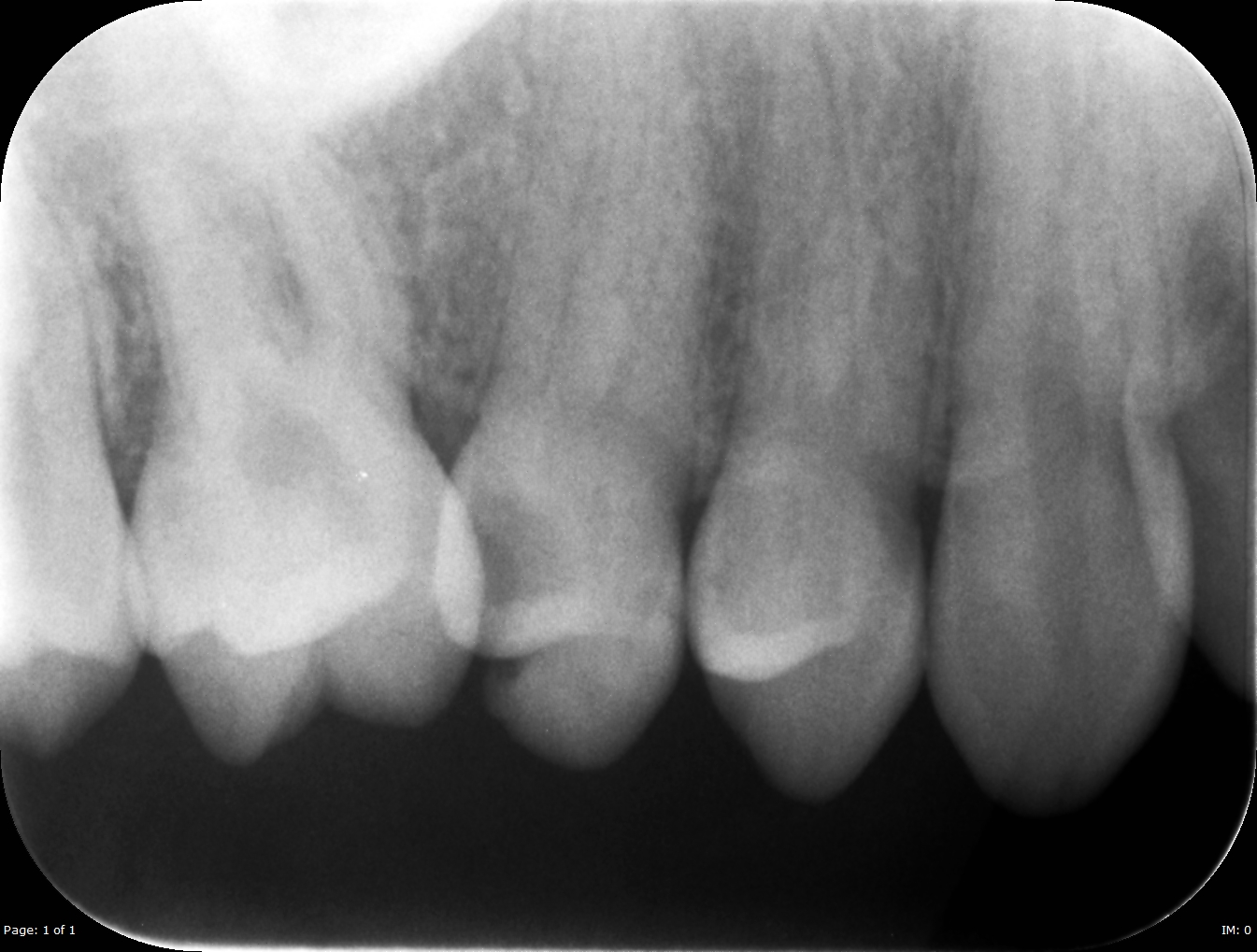 Vertikal Açılama Hataları
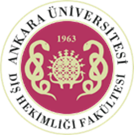 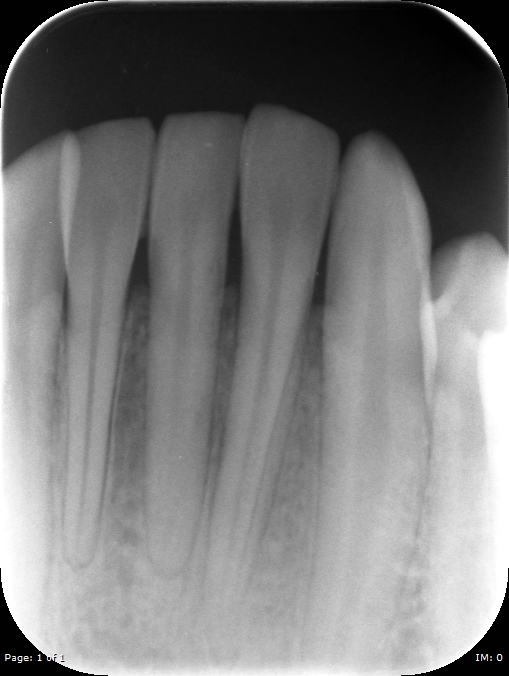 Merkezi ışının dişlere dik gelmesi sonucu diş boylarında uzama
Merkezi ışının sensöre dik gelmesi sonucu diş boylarında kısalma
Horizontal Açılama Hatası
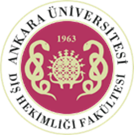 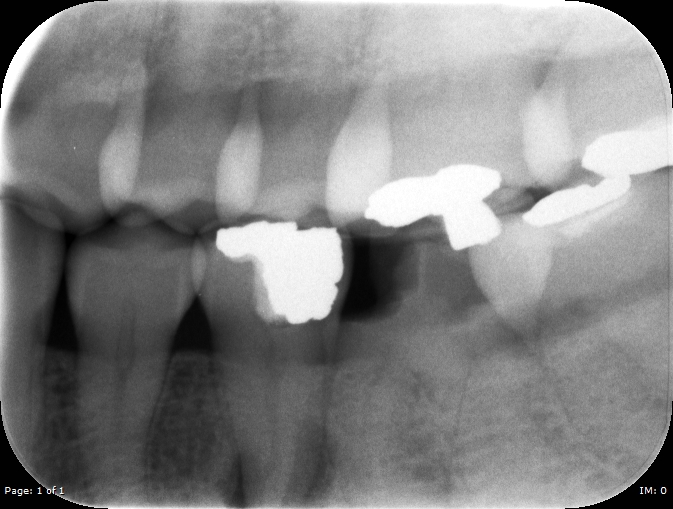 Merkezi ışının interproksimal bölgelerden dik geçmemesi sonucu oluşan superpozisyon
Konkat (Cone-cut)
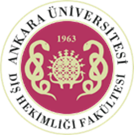 Konun hasta yüzünde doğru konumlandırılmamasına bağlı kolimatörün plağın tamamını kapsamaması sonucu görüntüde oluşan ışın almamış alan
Distorsiyon
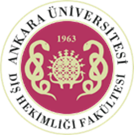 Plağın ağız içerisinde hasta tarafından tutulurken bükülmesi sonucu izlenen rüzgara kapılmış görüntüsü
Hareket Artifaktı
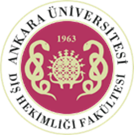 Işınlama sırasında röntgen tüpünün, hasta başının ya da plağın hareket etmesi sonucu detayı azalmış, dalgalı birden çok sınırlı görüntü
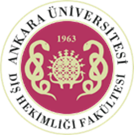 Tersten Işınlama
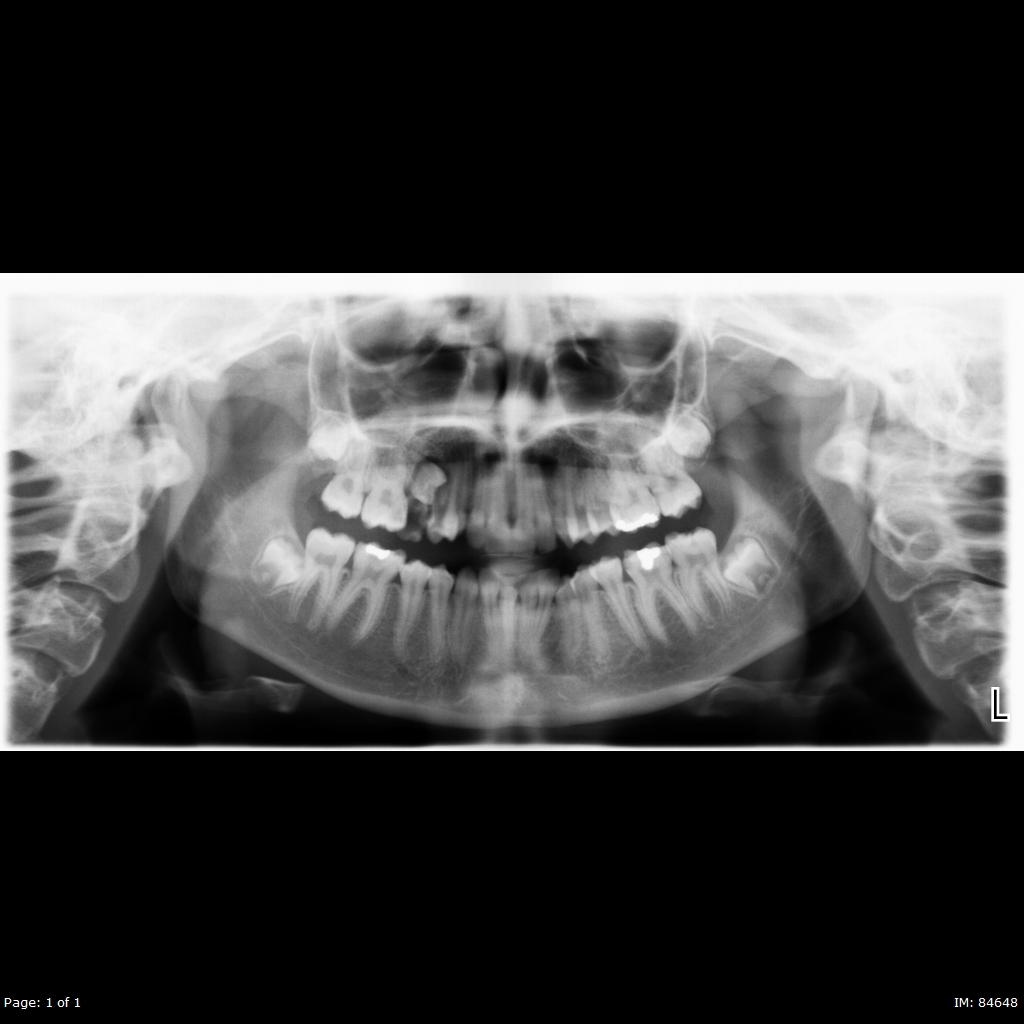 Fosfor plakların ışınlama yüzeylerinin tüpe bakacak şekilde ağız içerisine yerleştirilmemesi durumunda metal bir disk görününür hale gelir.
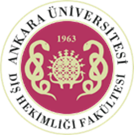 Ortam ışığı ile ilişkili artifaktlar
Solma
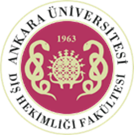 Gecikmiş tarama nedeniyle kılıfsız plağın ortam ışığına maruz kalması
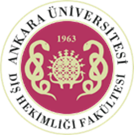 Düzensiz Görüntü Densitesi
Işınlanan plakların tarama işlemine kadar üst üste bekletilmesi sonucu farklı densite gösteren alanların oluşması
Parlama
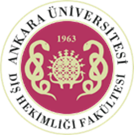 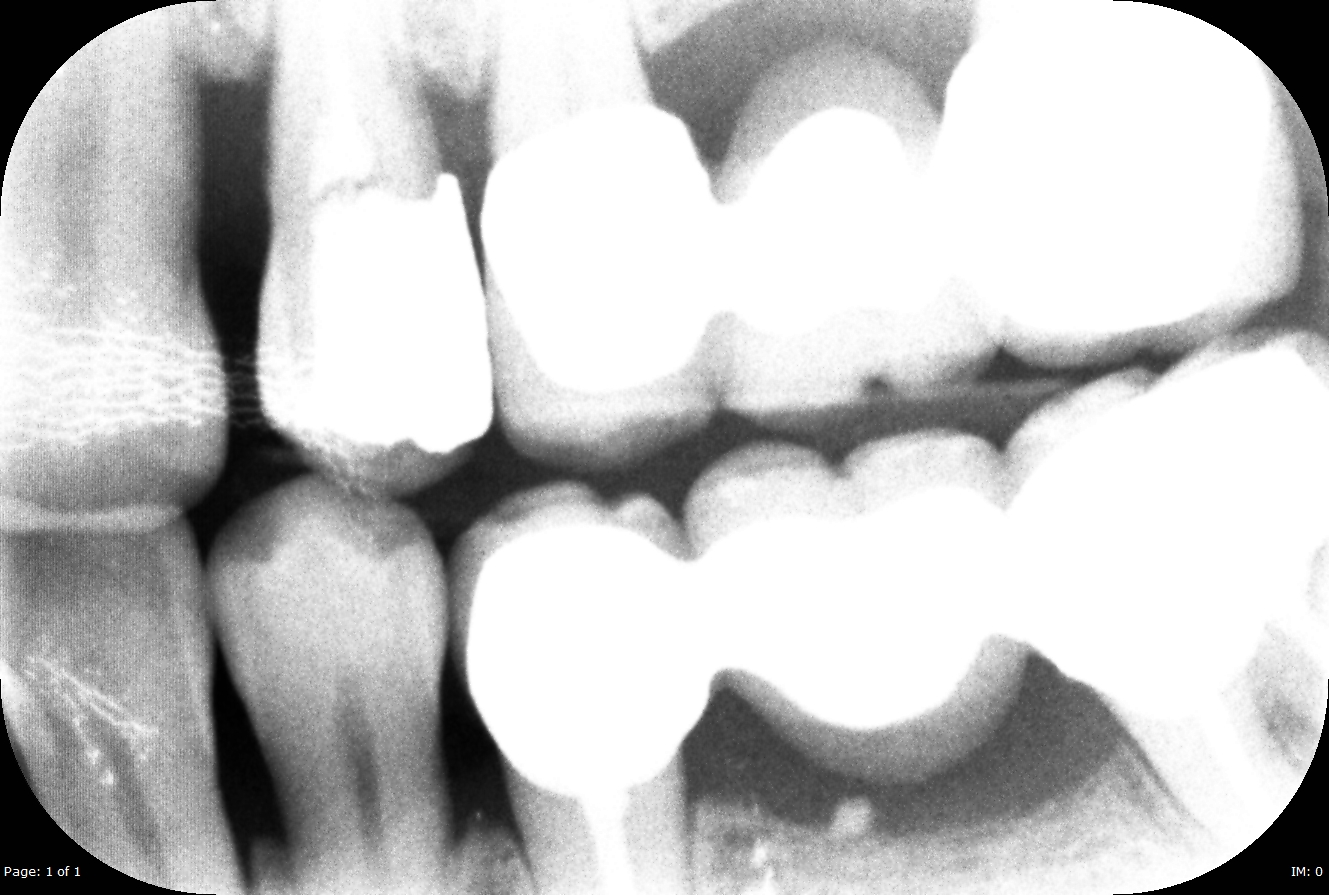 Genellikle amalgam ve sabit protetik restorasyonlar gibi atenüasyon değerleri yüksek radyoopak yapıların merkezinde ve görüntünün periferal sınırlarında oluşur.
Gürültü
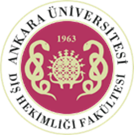 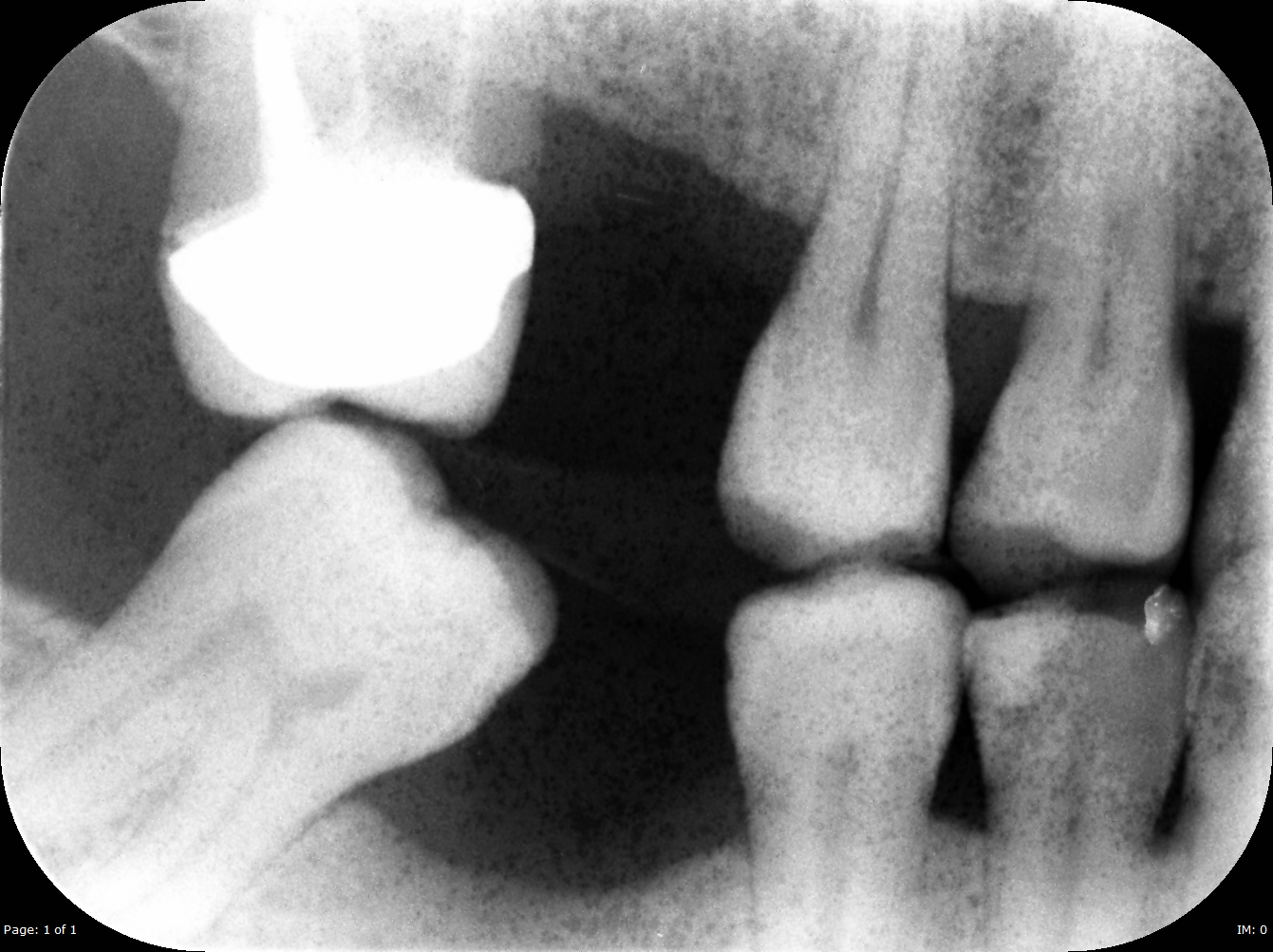 Gecikmiş tarama ve çok yoğun ortam ışığı nedeniyle oluşan grenli görünüm
Yazı Görüntüsü
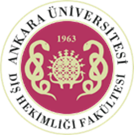 Işınlanan plağın üstüne yazı bulunan kağıt konularak tarama işlemine kadar bekletilmesi sonucu kağıt üzerinde bulunan yazılar görüntüde izlenir.
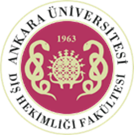 Fosfor Plak ile İlişkili Artifaktlar
Çatlak
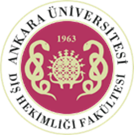 Fosfor plağın fotostimule luminesans tabakası ve destekleyici polyester tabanında geri dönüşü olmayan hasar oluşması
Çizik (mavi ok) ve Leke (turuncu ok)
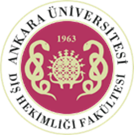 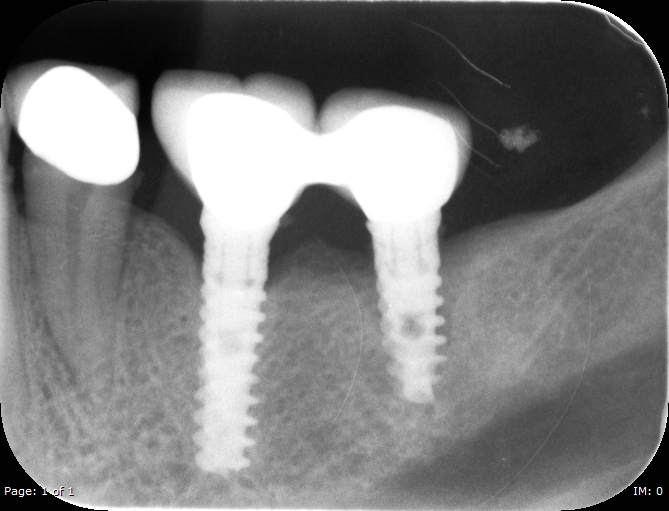 Çizik: Plağın destekleyici polyester tabanında zedelenme olmadan fotostimule luminesans tabakasında hasar oluşması
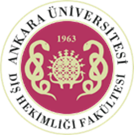 Plak kenarının soyulması (mavi ok) ve leke (turuncu ok)
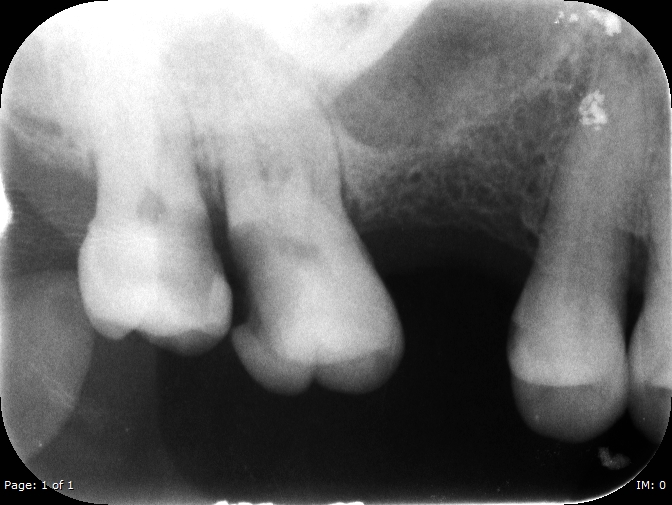 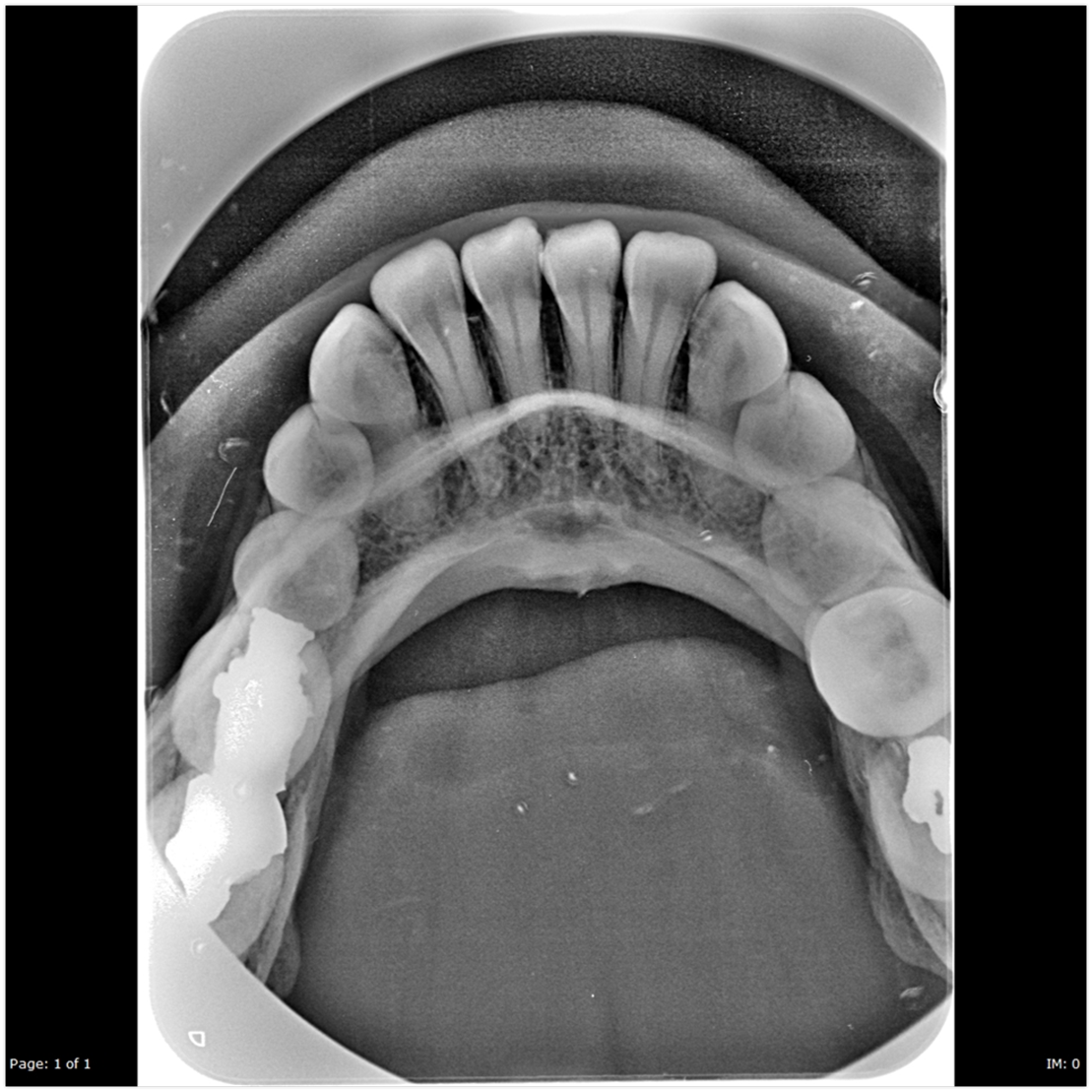 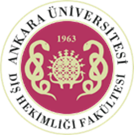 Isırma İzleri
Toz parçacıkları
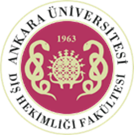 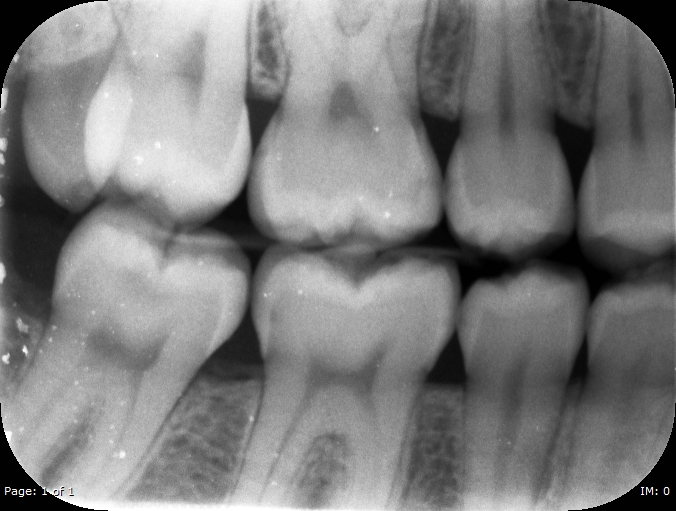 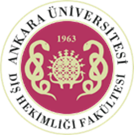 Tarayıcı ile ilgili artifaktlar
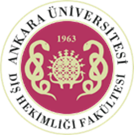 Plak Boyutu Belirleme Hatası
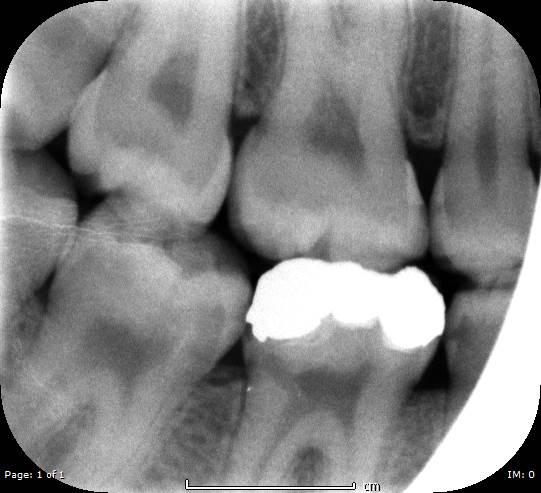 Tarayıcının, aşırı konkat alanına ulaştığında tarama işlemini durdurması sonucu görüntü boyutunun küçülmesi
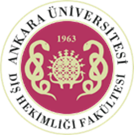 Tarayıcı Arızası
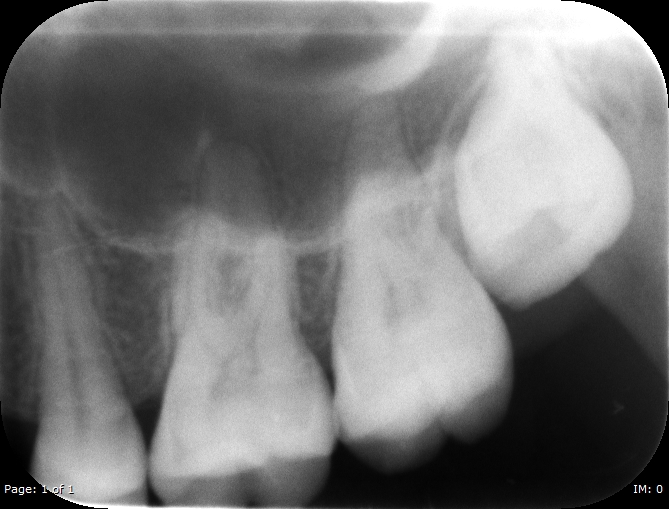 Tarayıcı arızalarına bağlı görüntüde radyoopak veya radyolüsent horizontal çizgiler izlenebilir
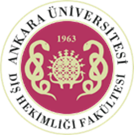 Operatörün, plağı tarayıcının kasetine eğimli yerleştirmesi
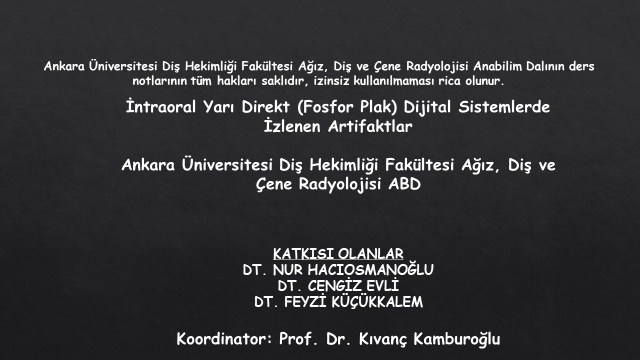